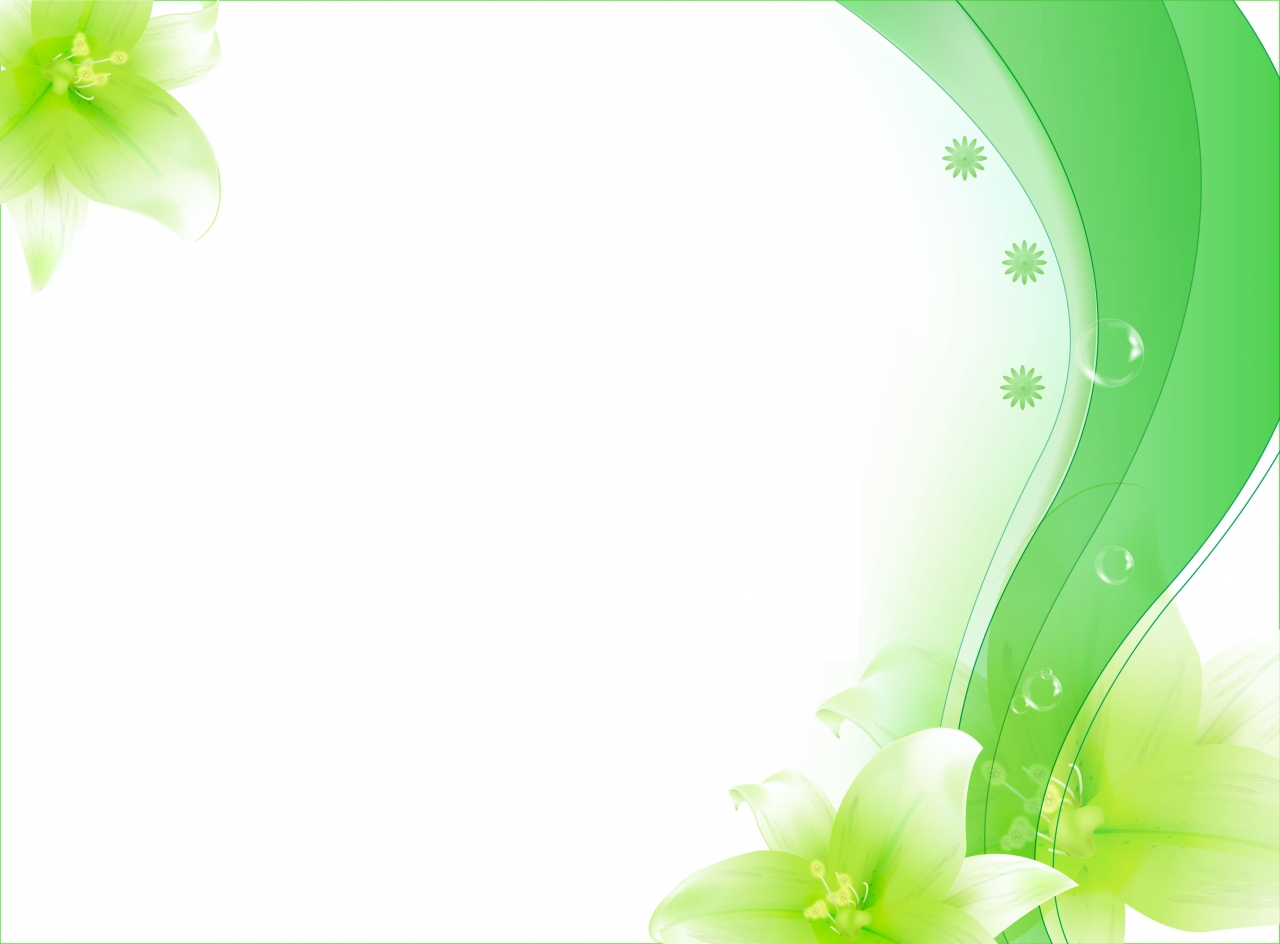 Пролунав уже дзвінок,
Починається урок.
Всі за парти посідайте –
Працювати починайте.
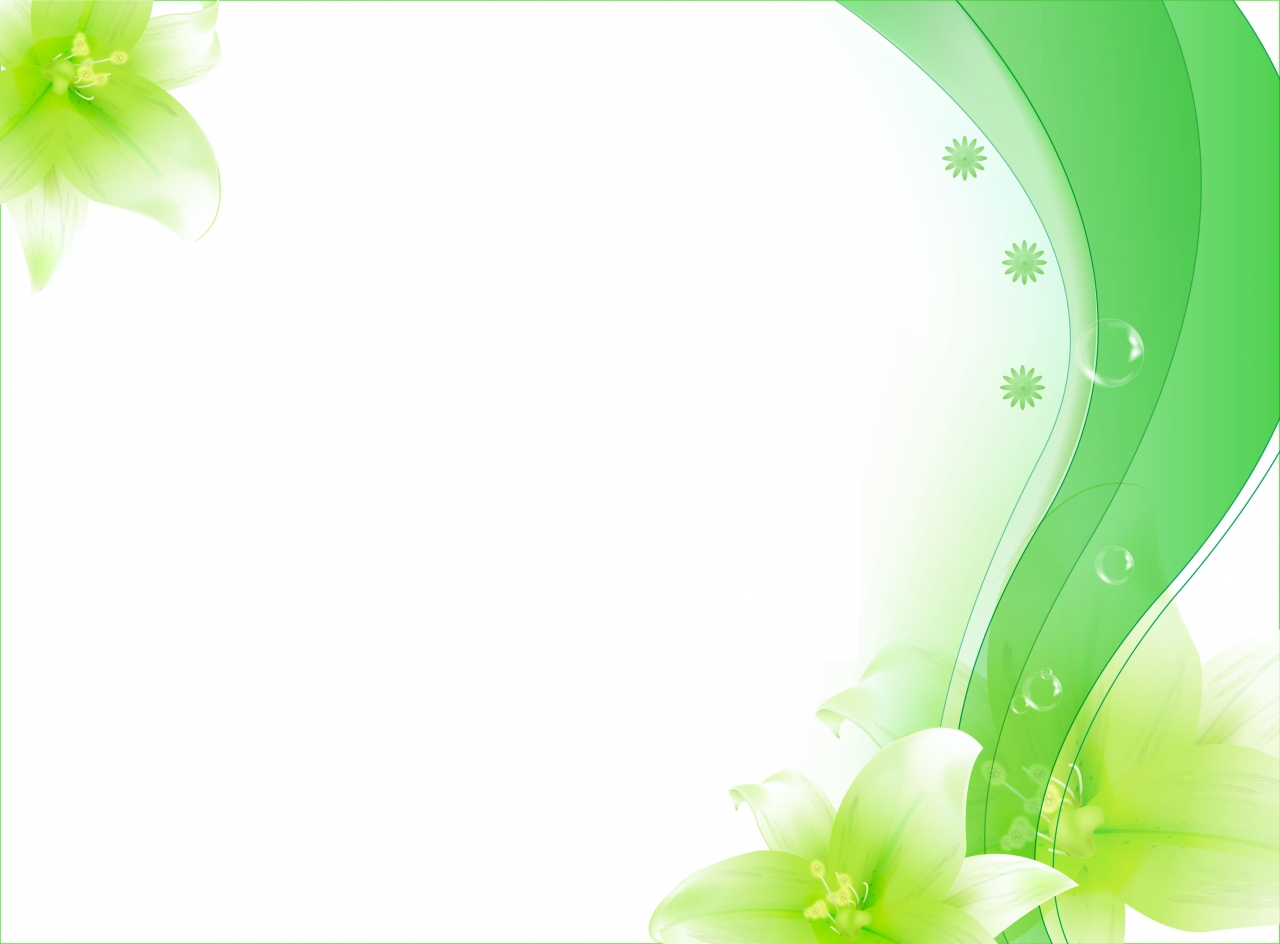 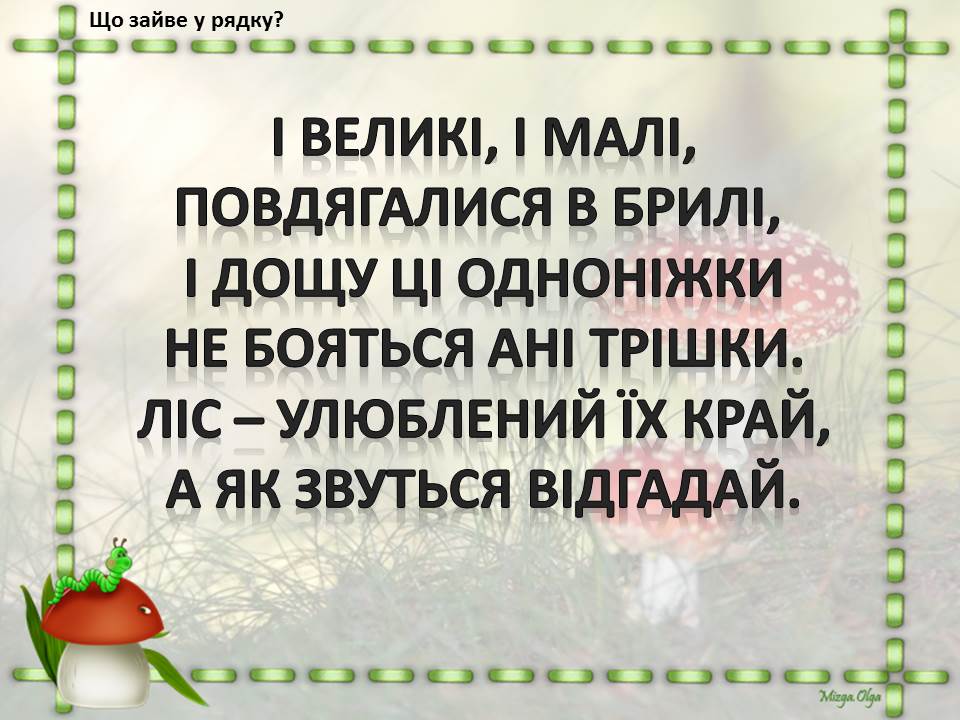 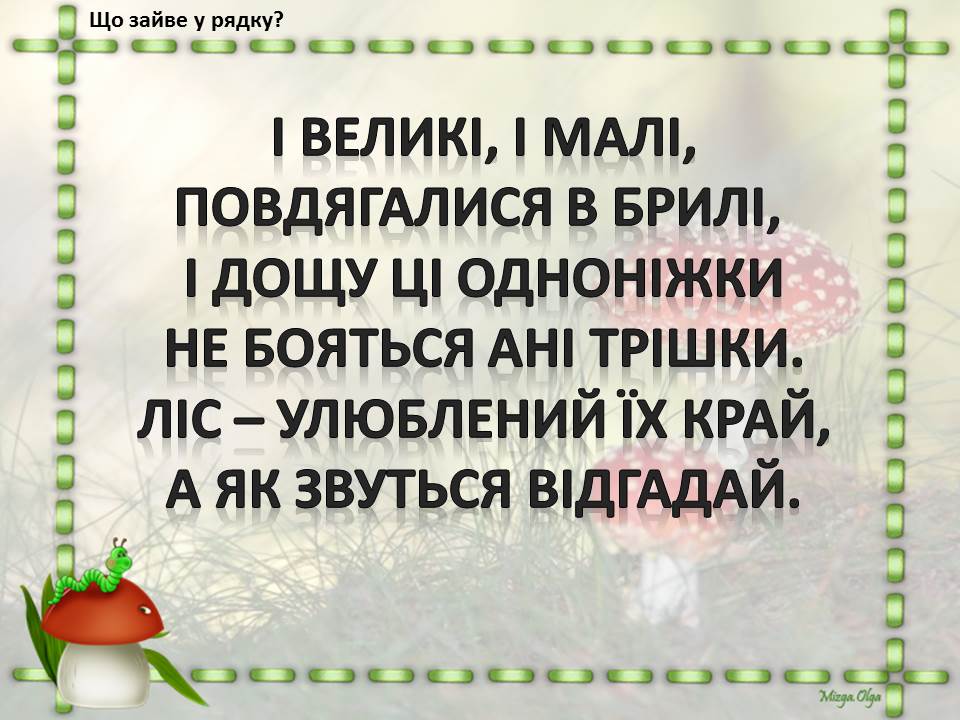 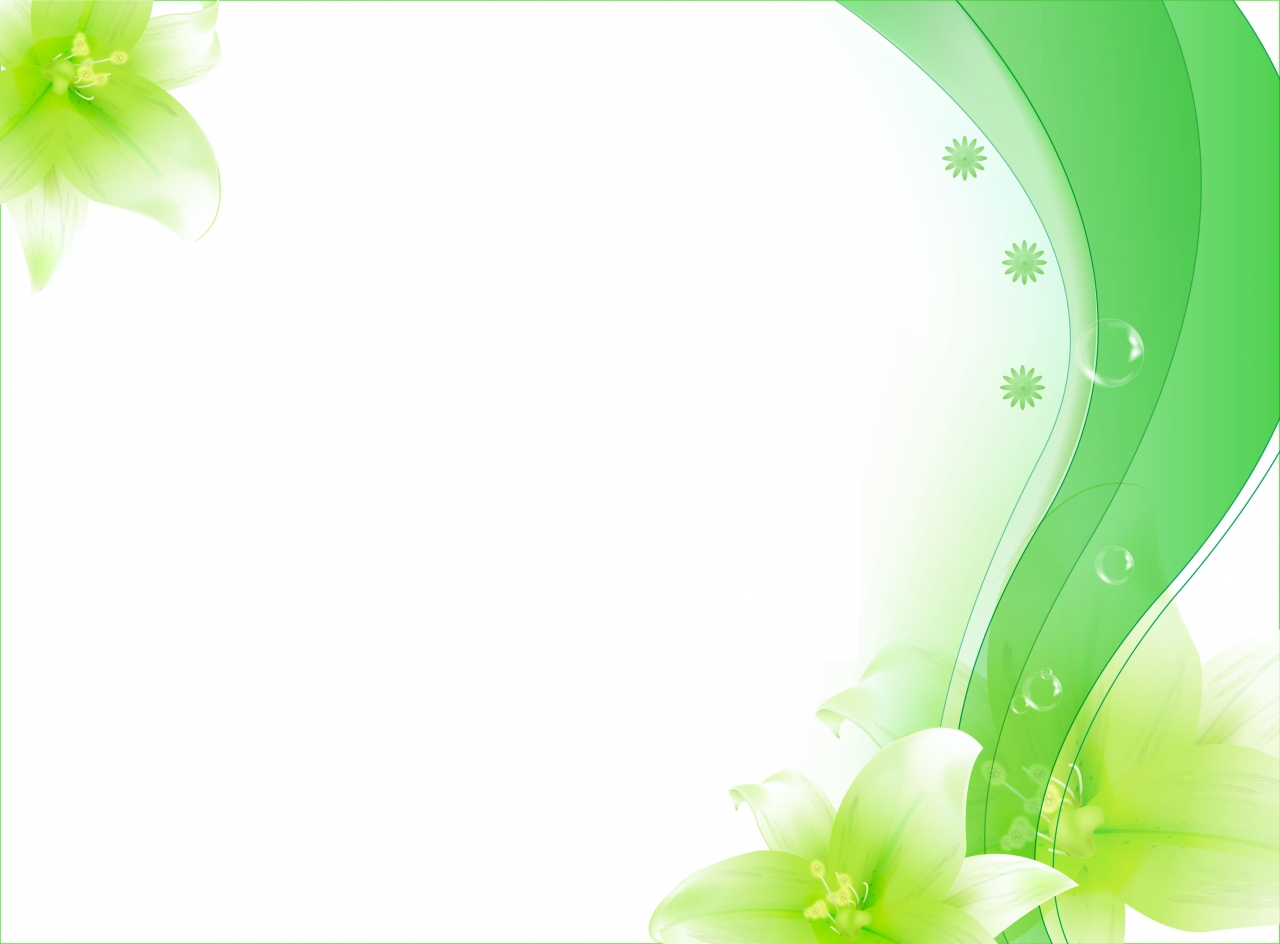 До якої природи 
належать гриби?
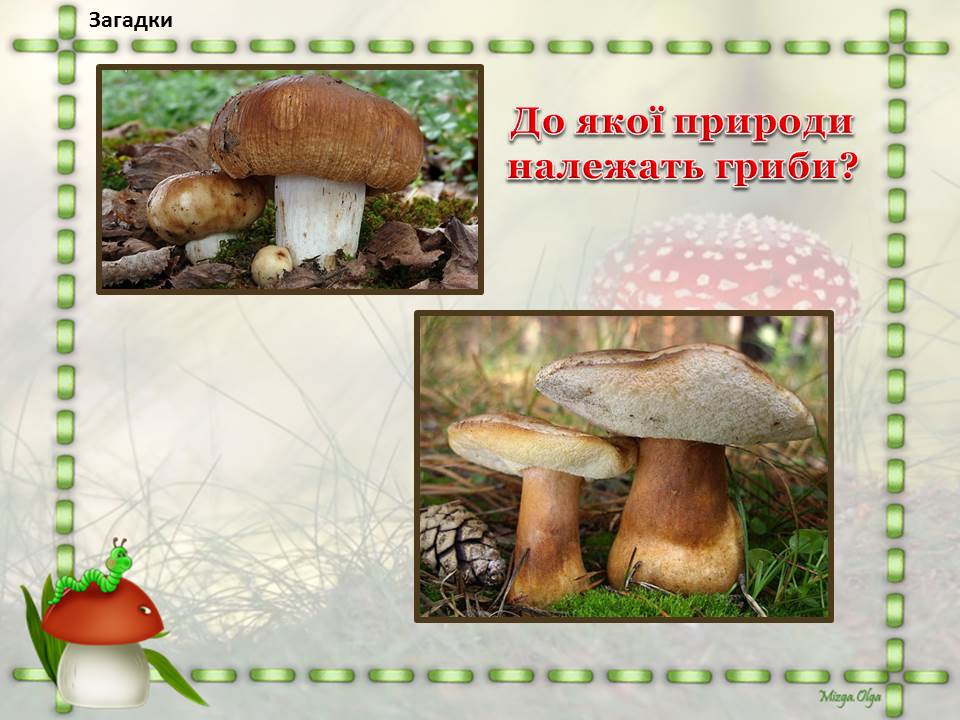 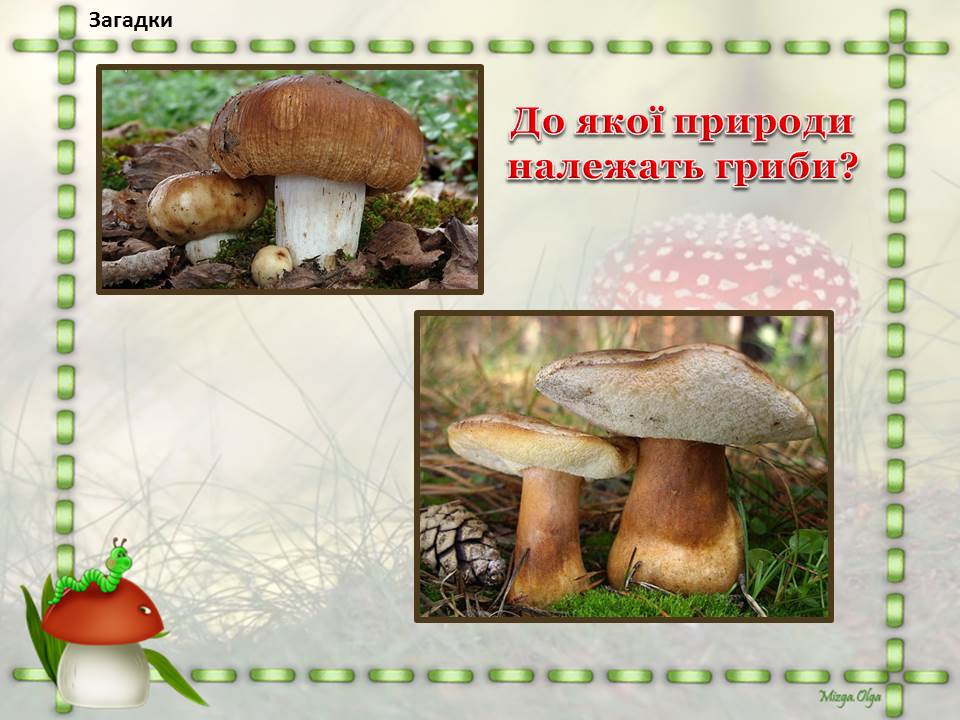 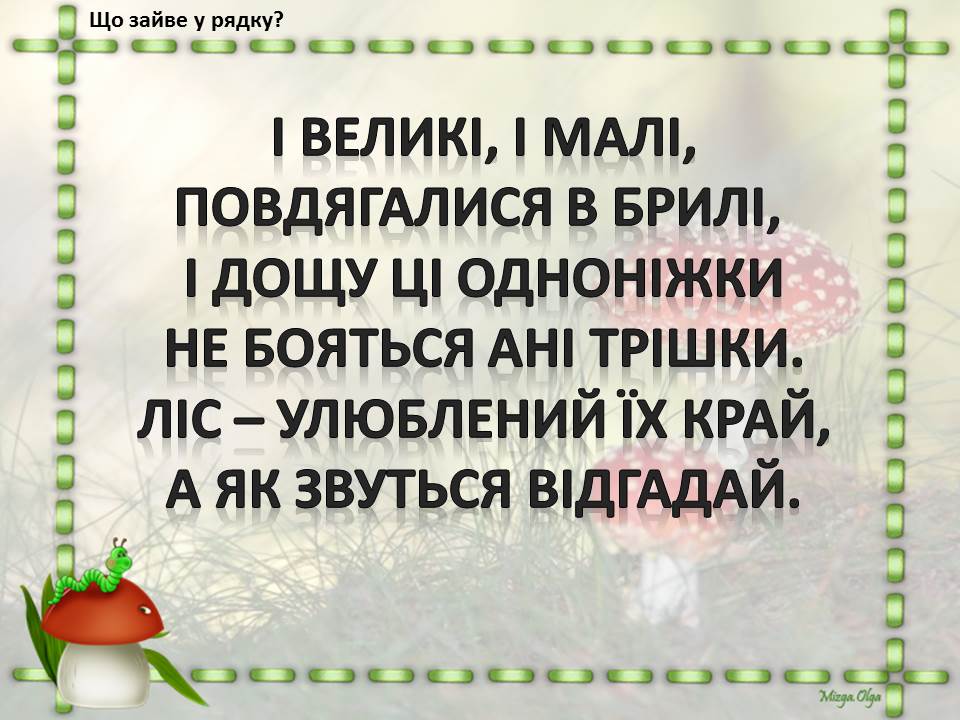 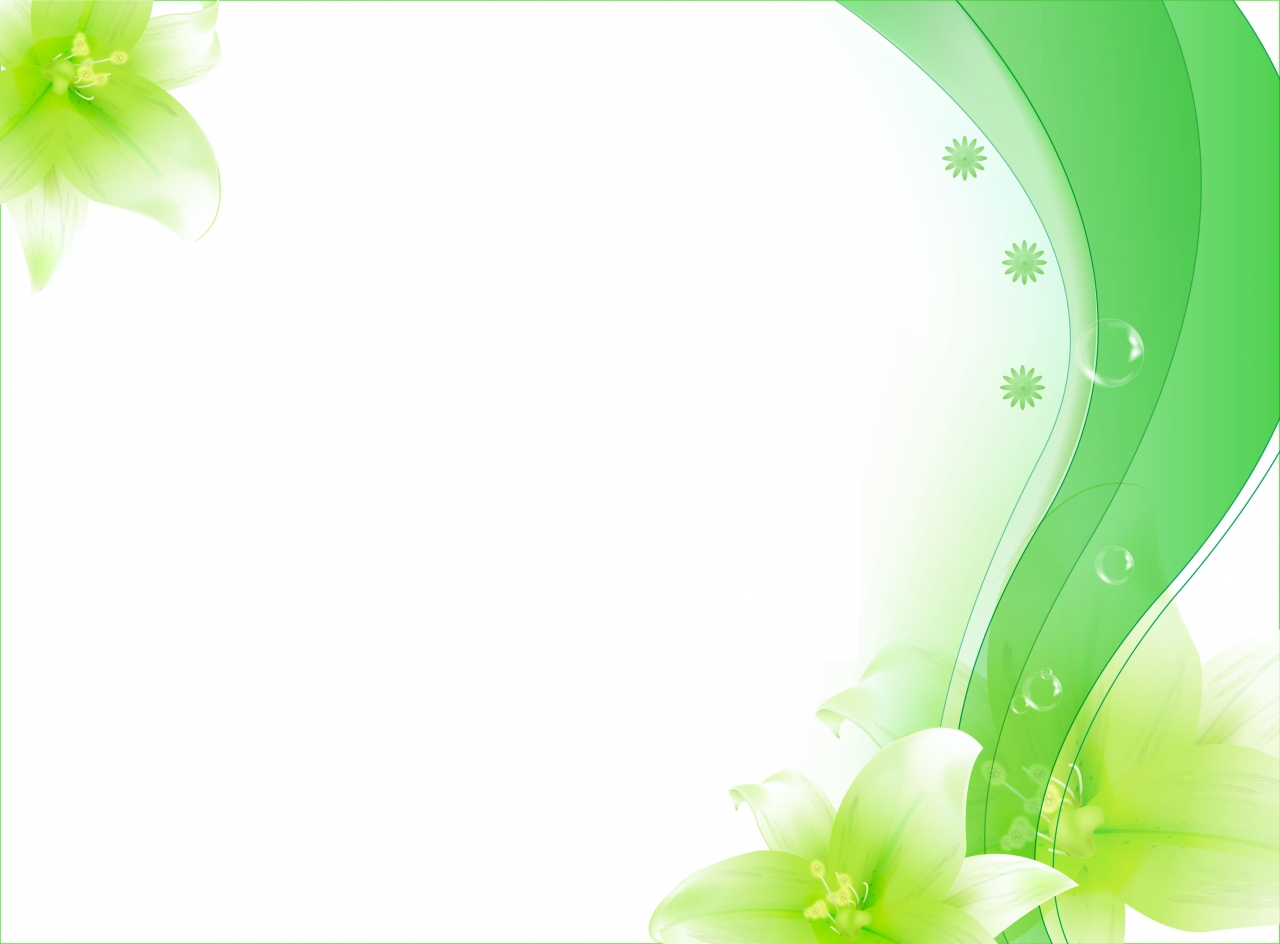 Які гриби
можна збирати?
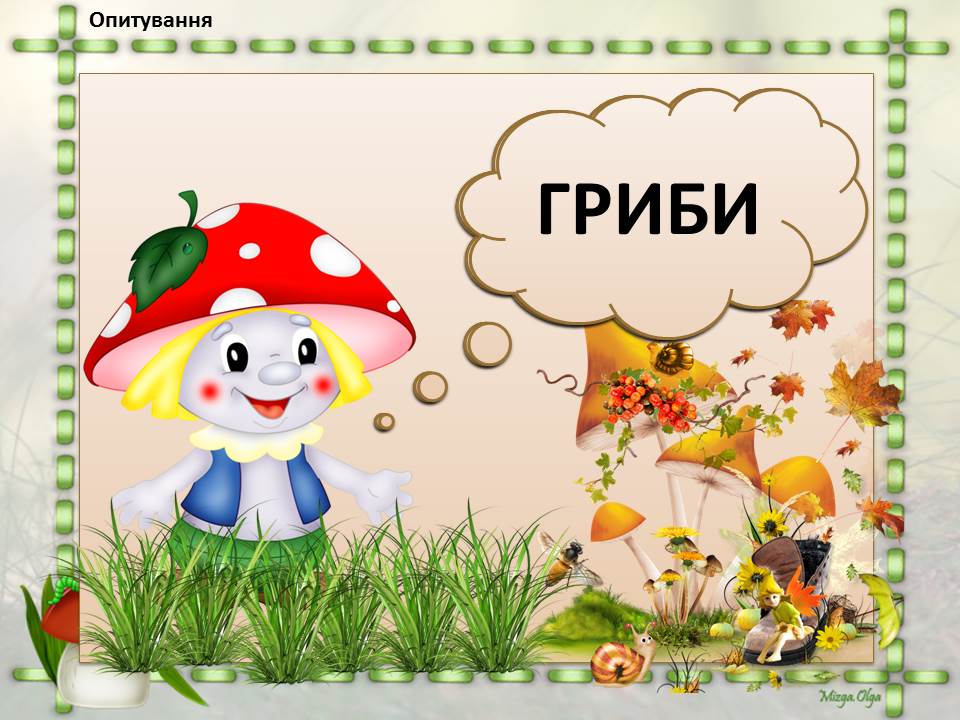 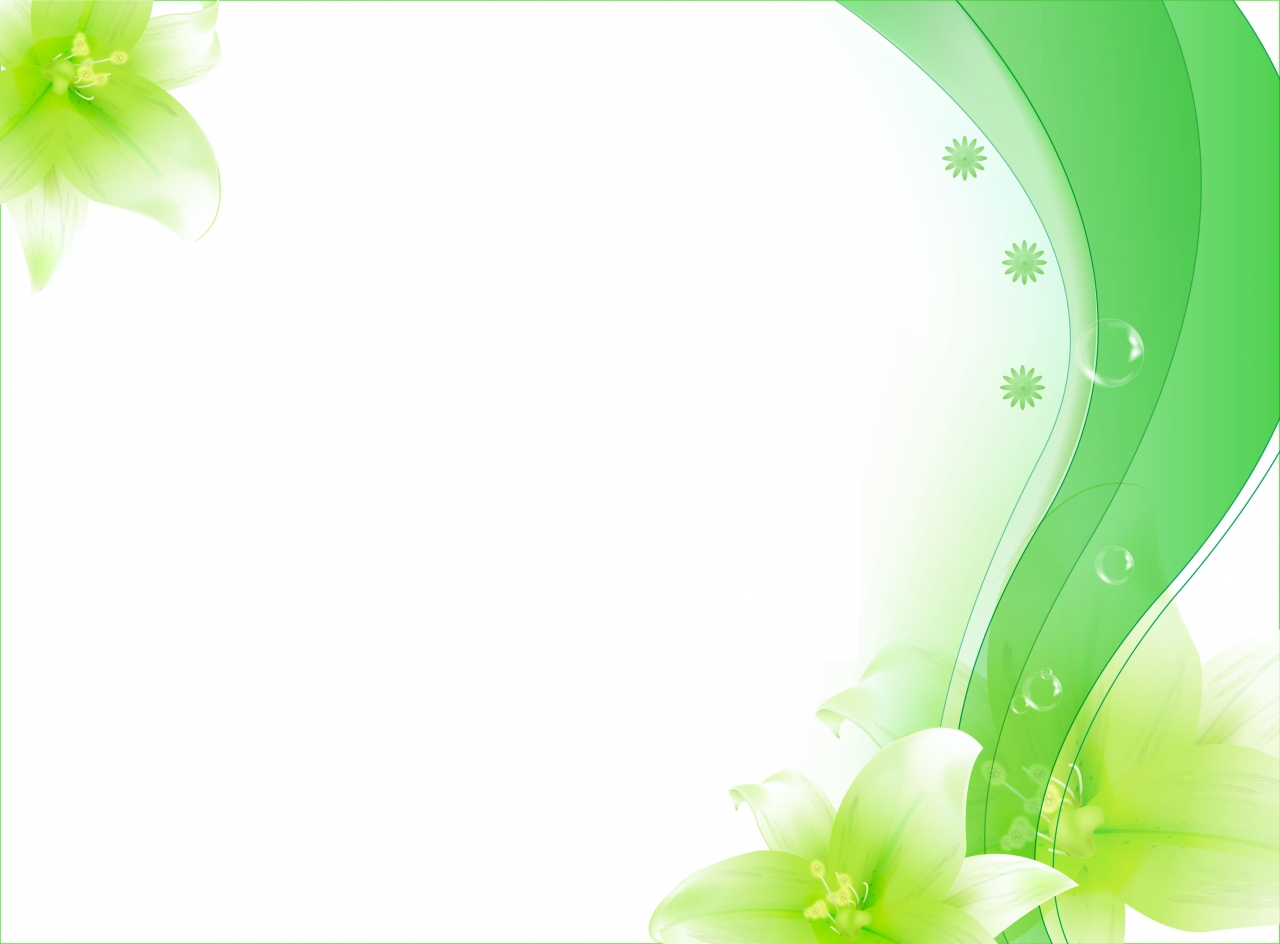 Їстівні
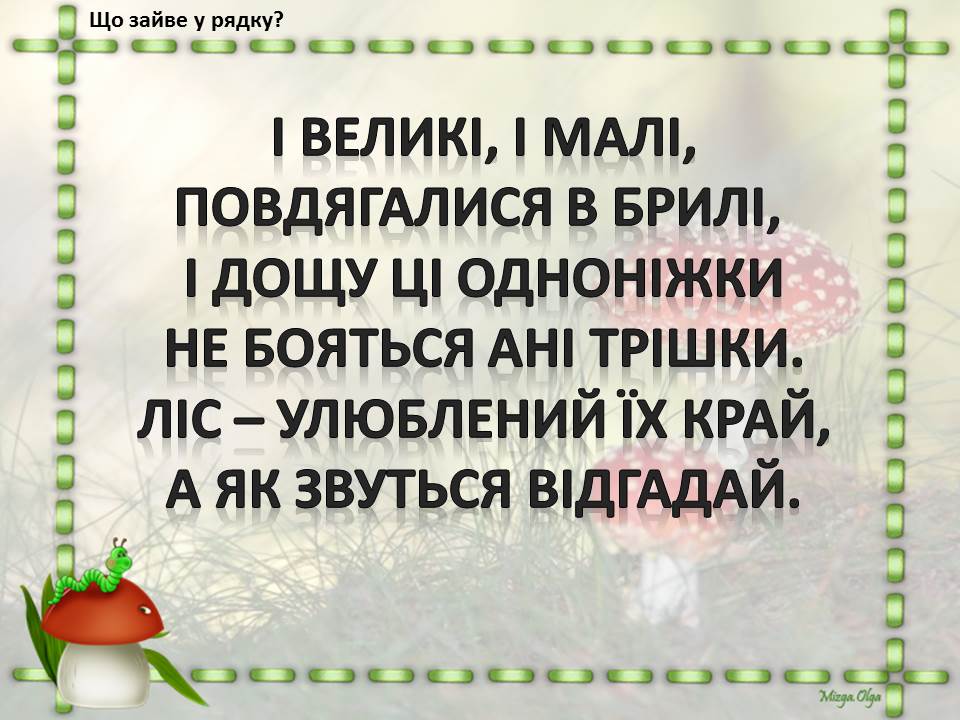 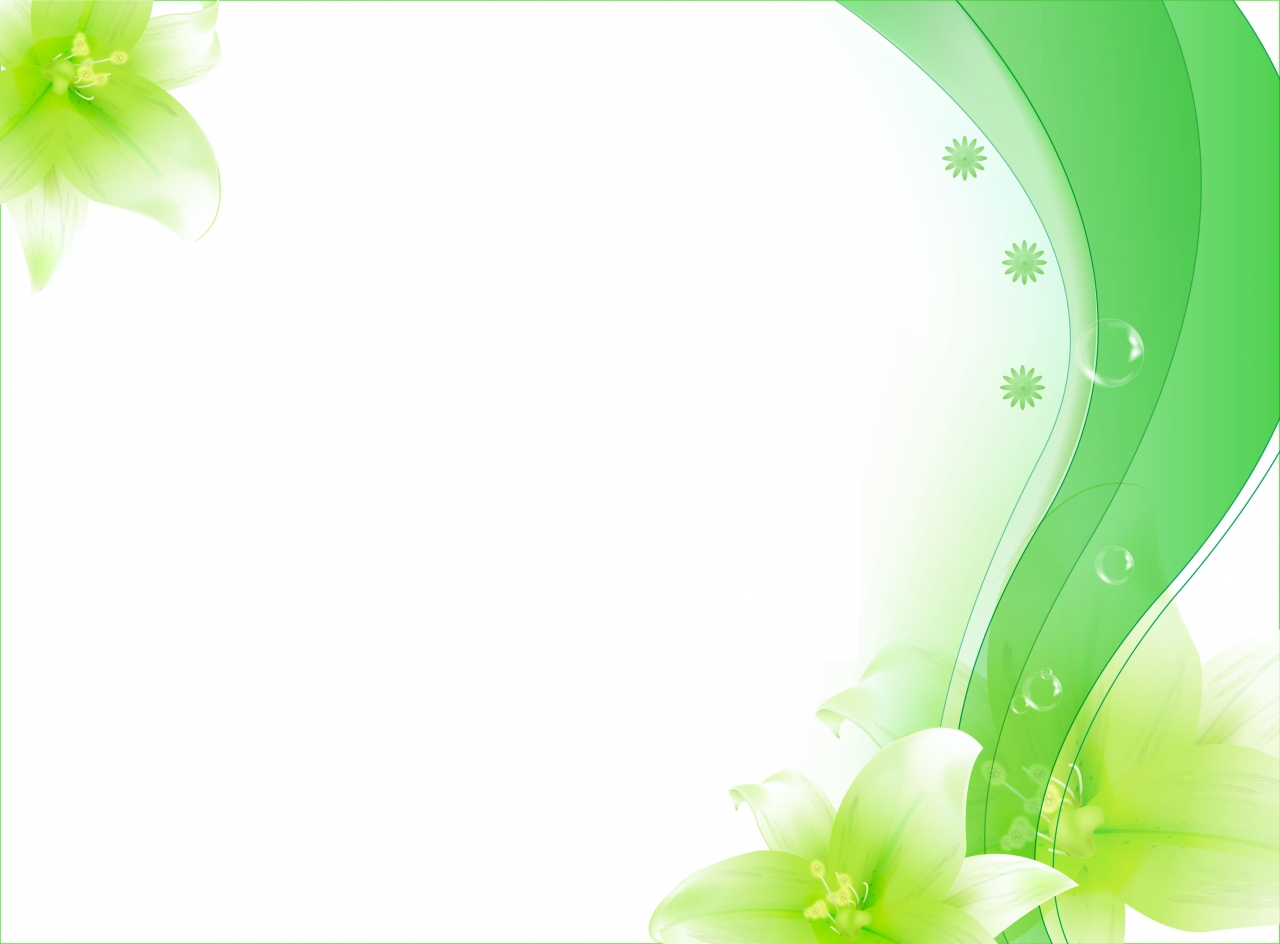 Отруйні
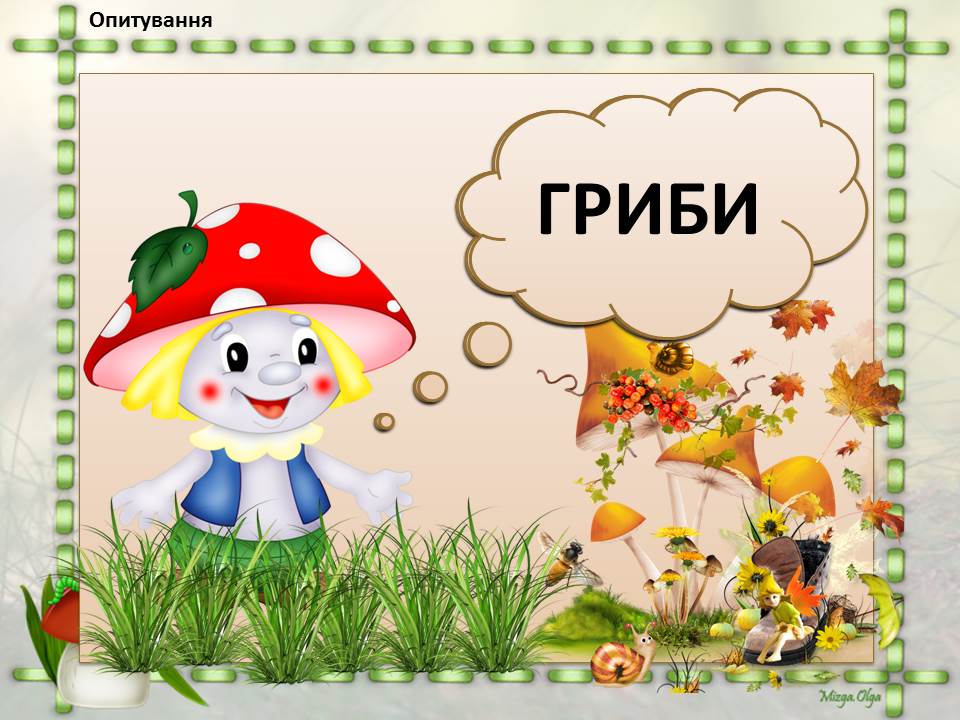 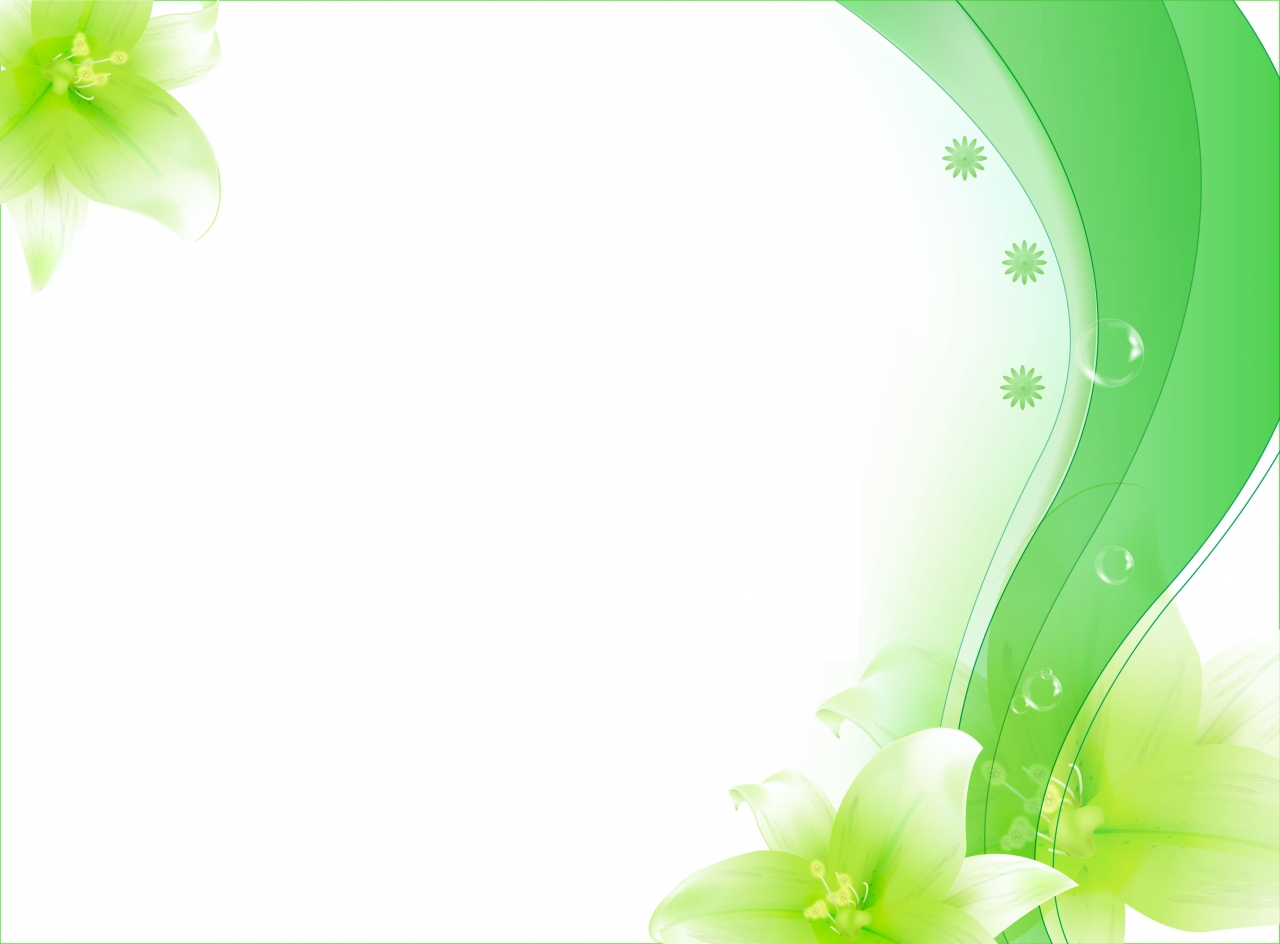 Їстівні та 
отруйні гриби
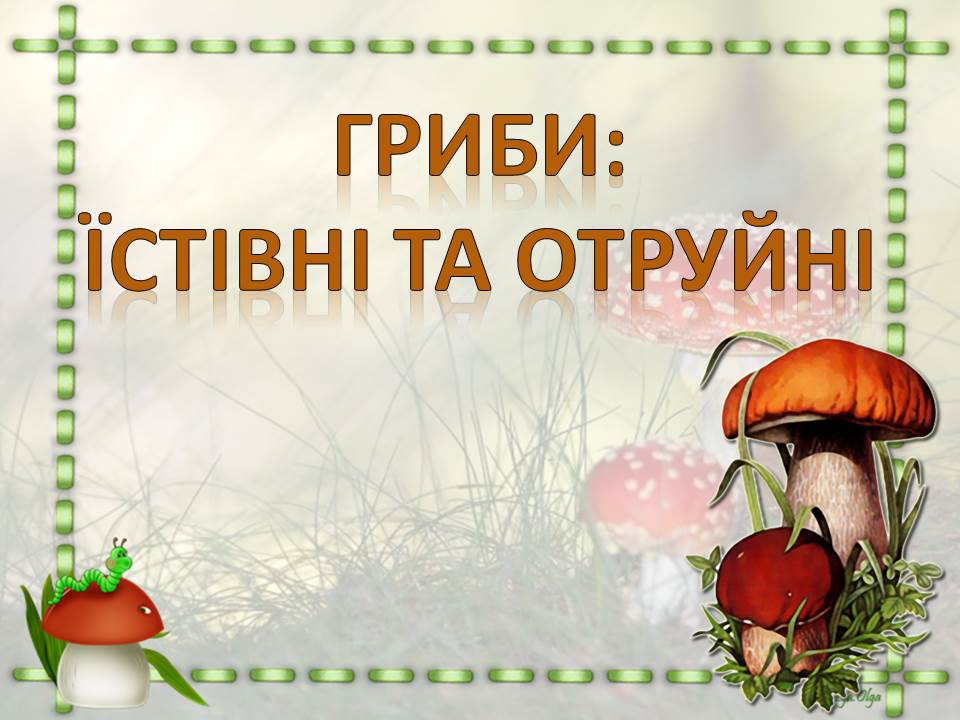 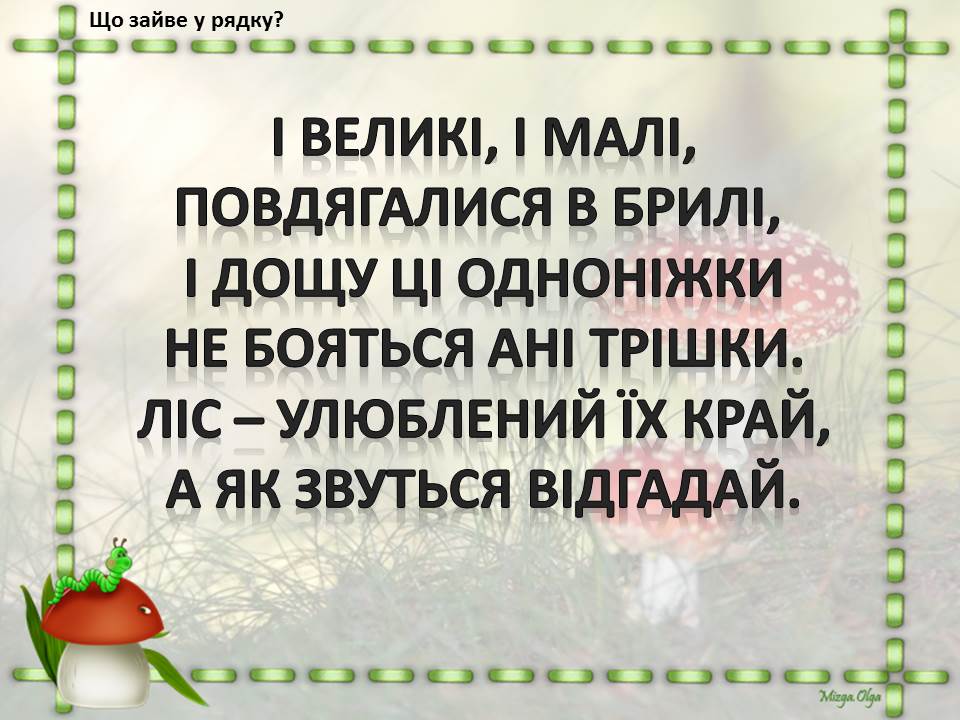 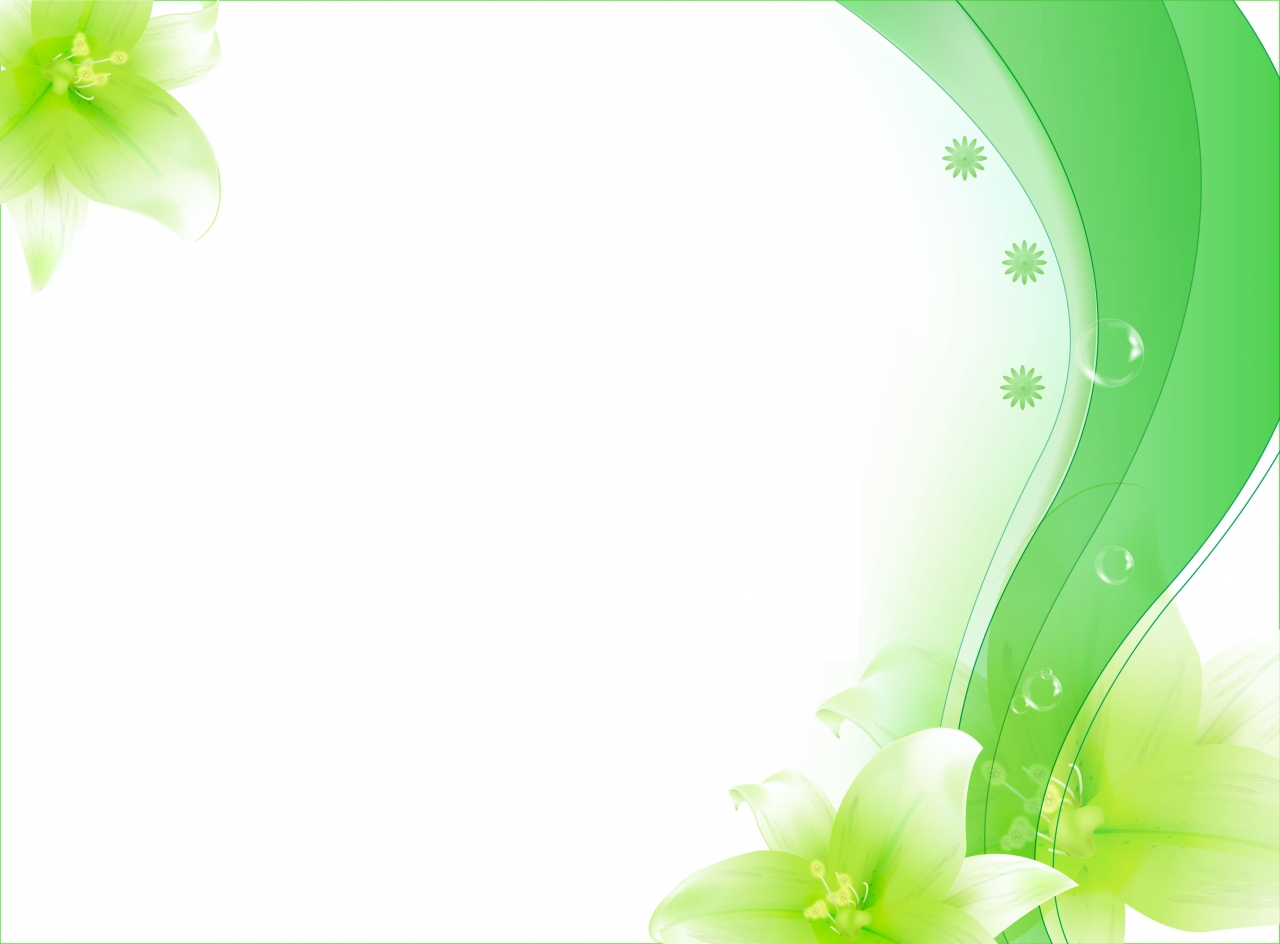 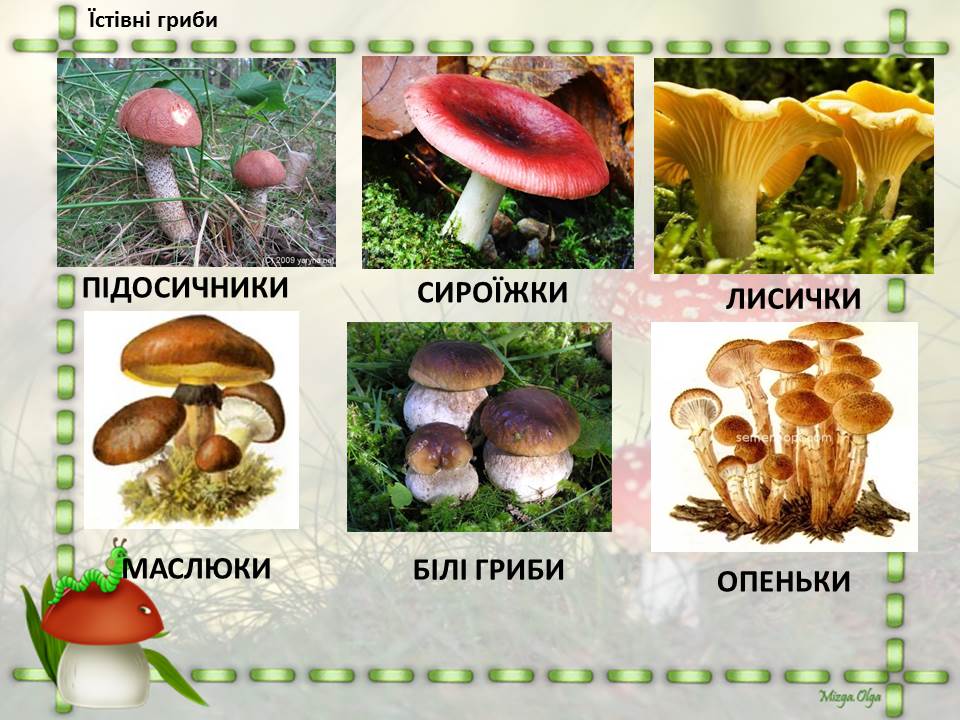 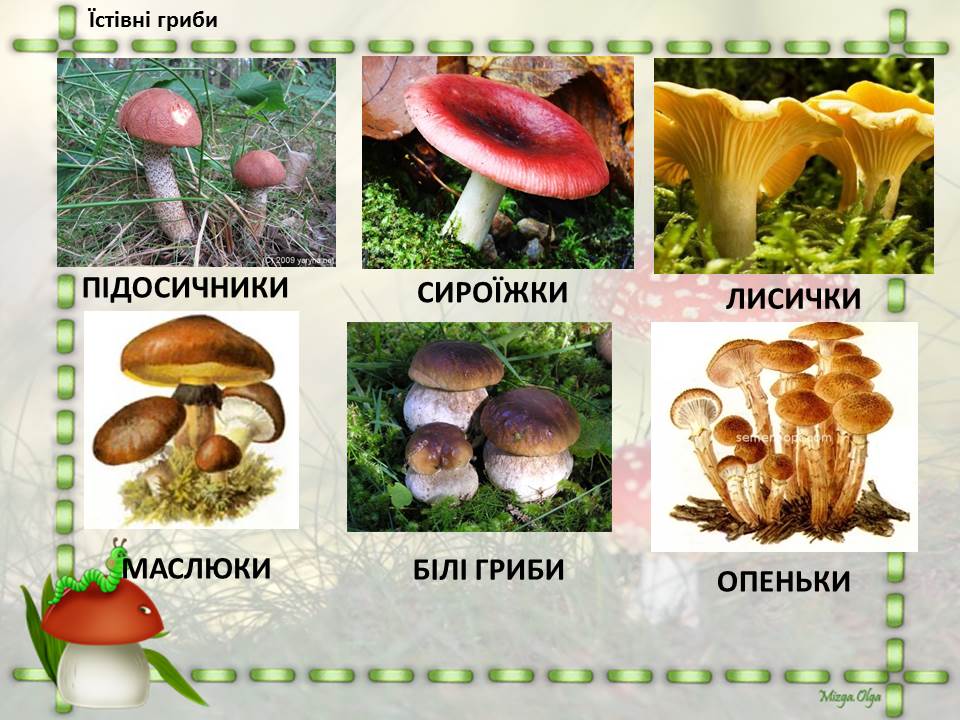 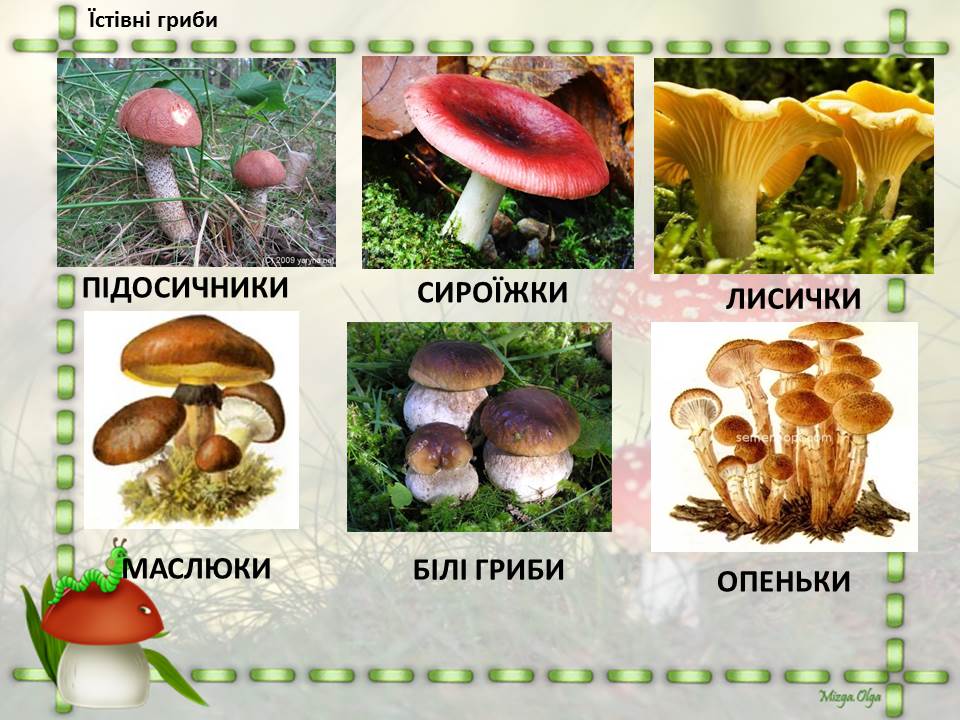 Лисички
Сироїжки
Підосичники
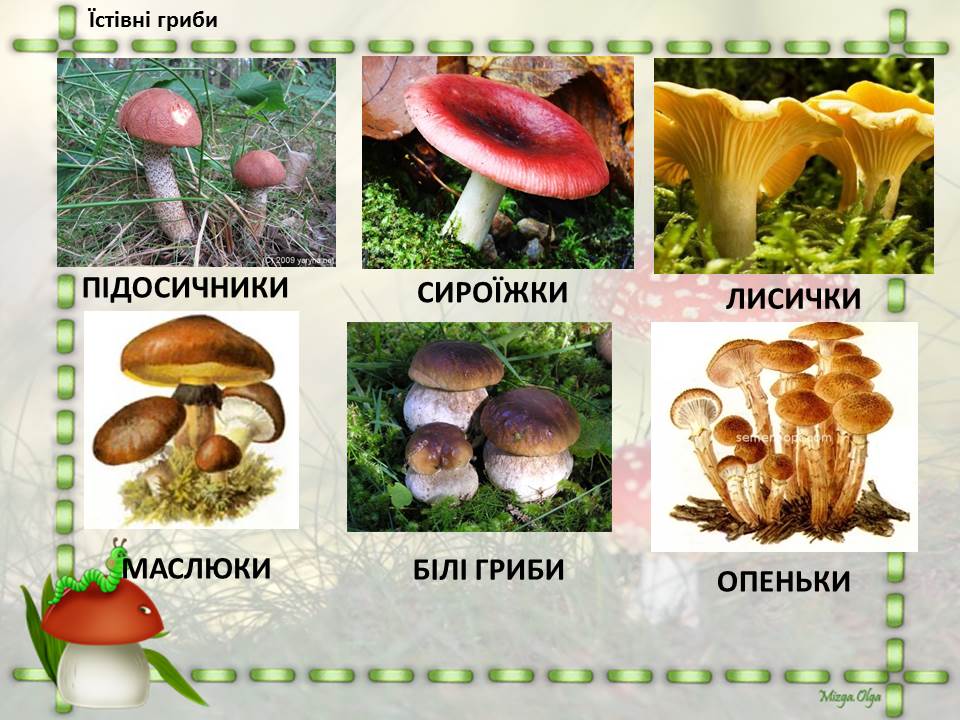 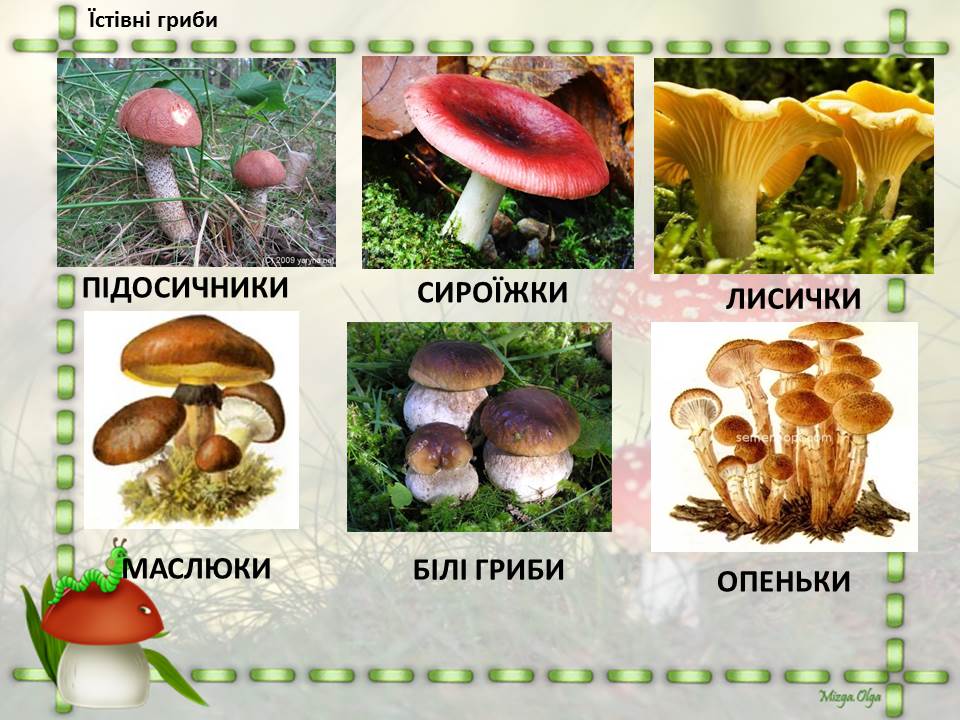 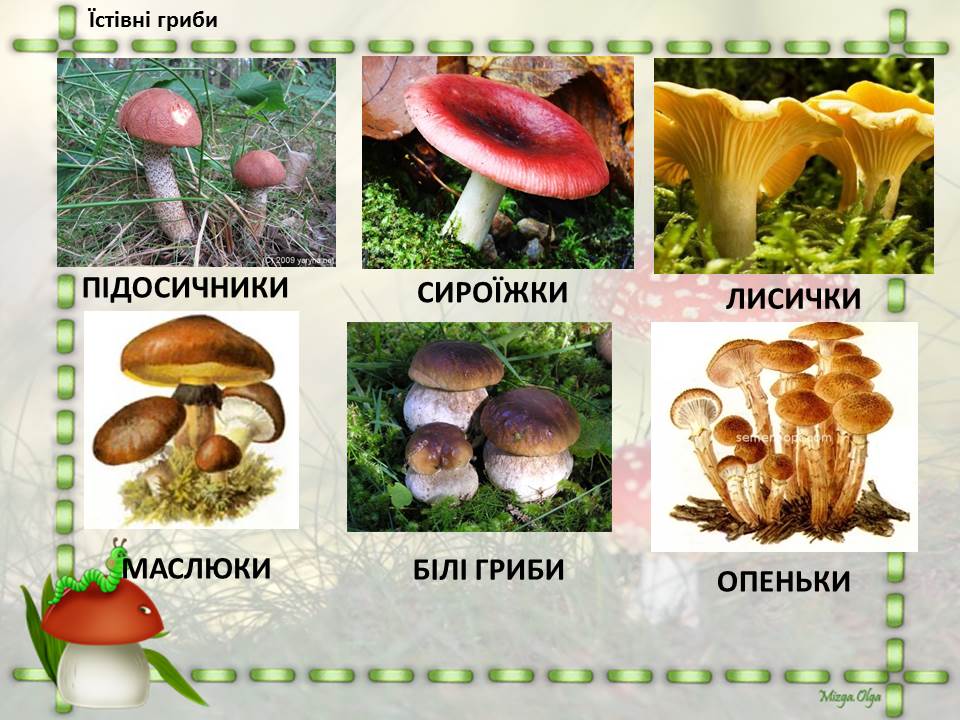 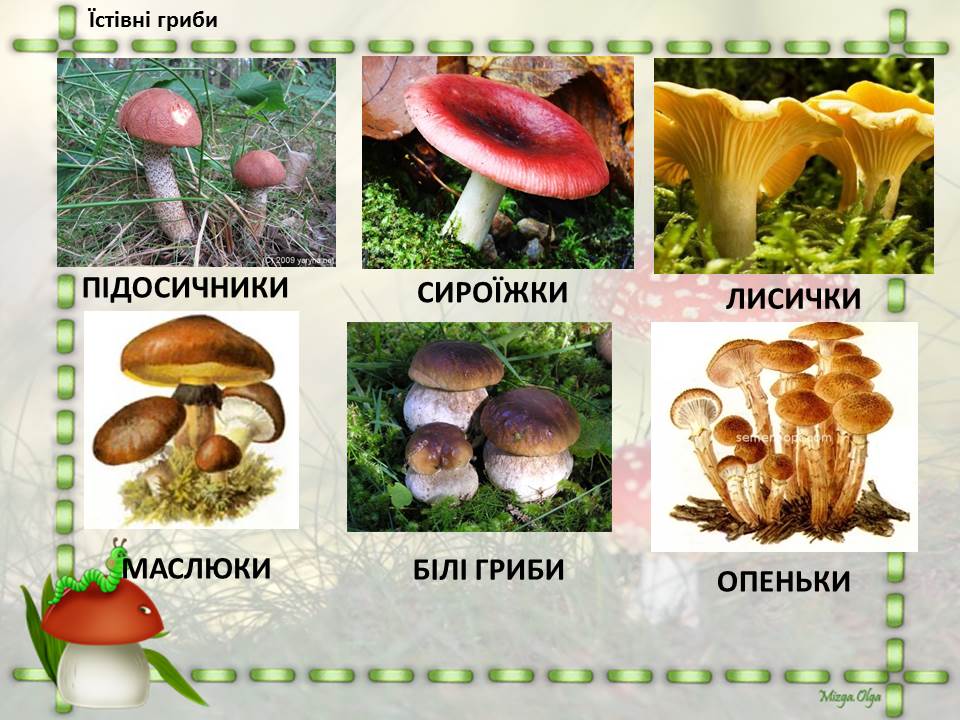 Маслюки
Білі гриби
Опеньки
Їстівні гриби
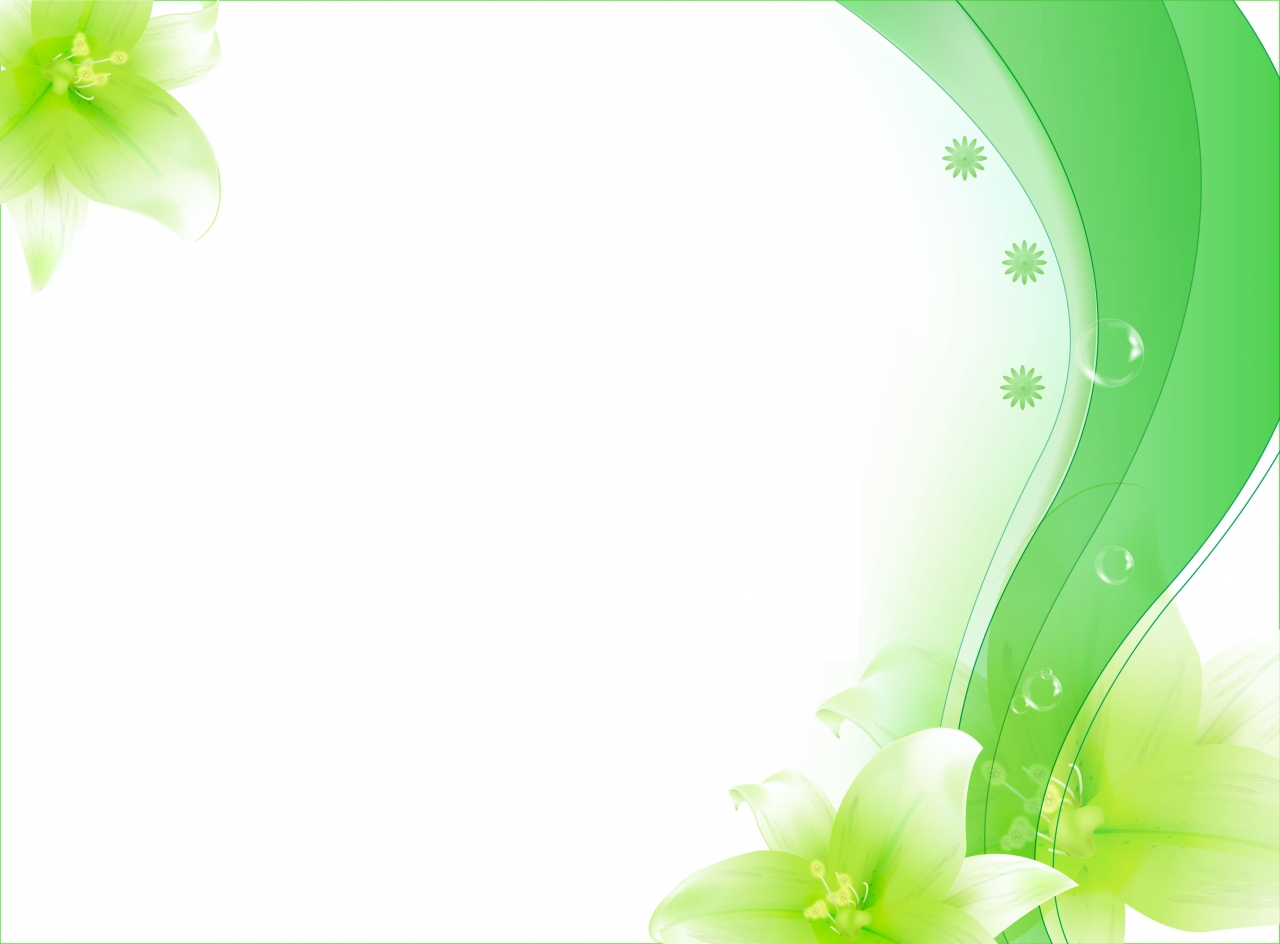 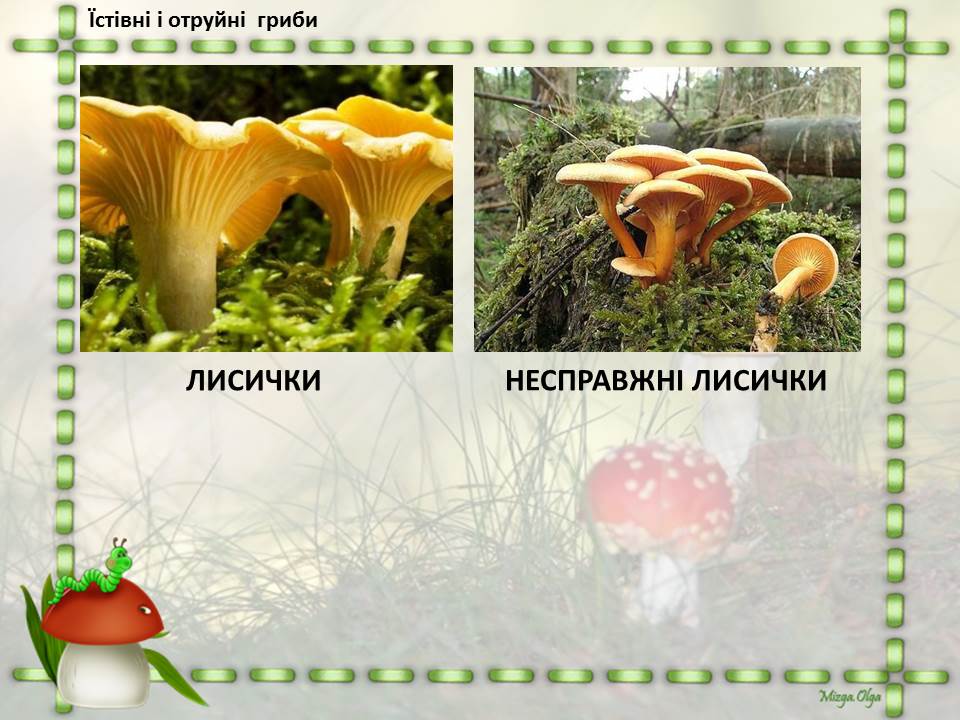 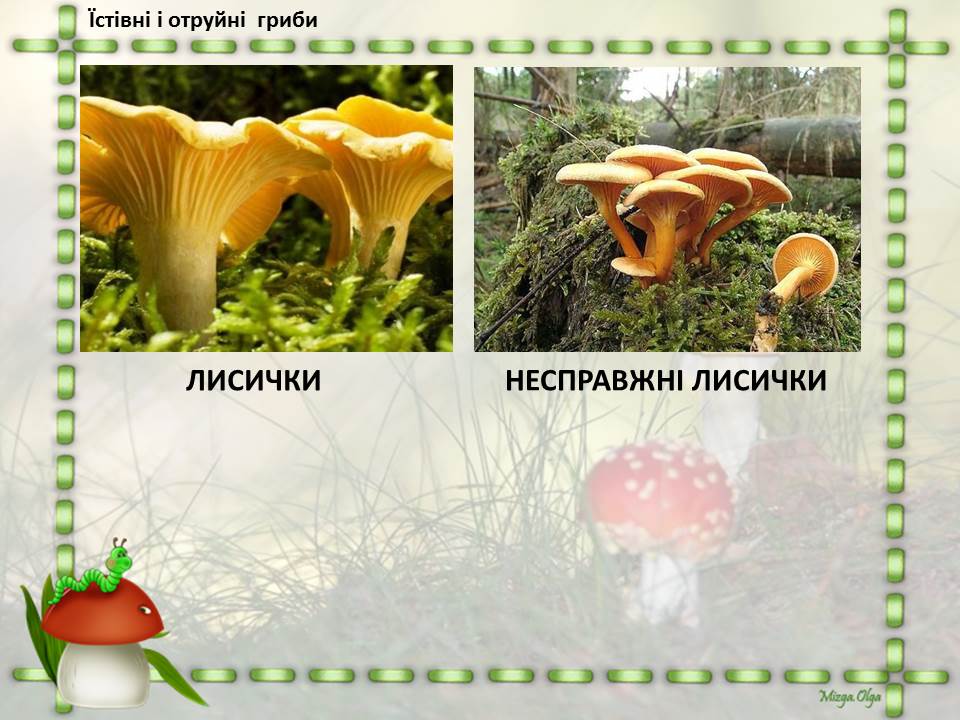 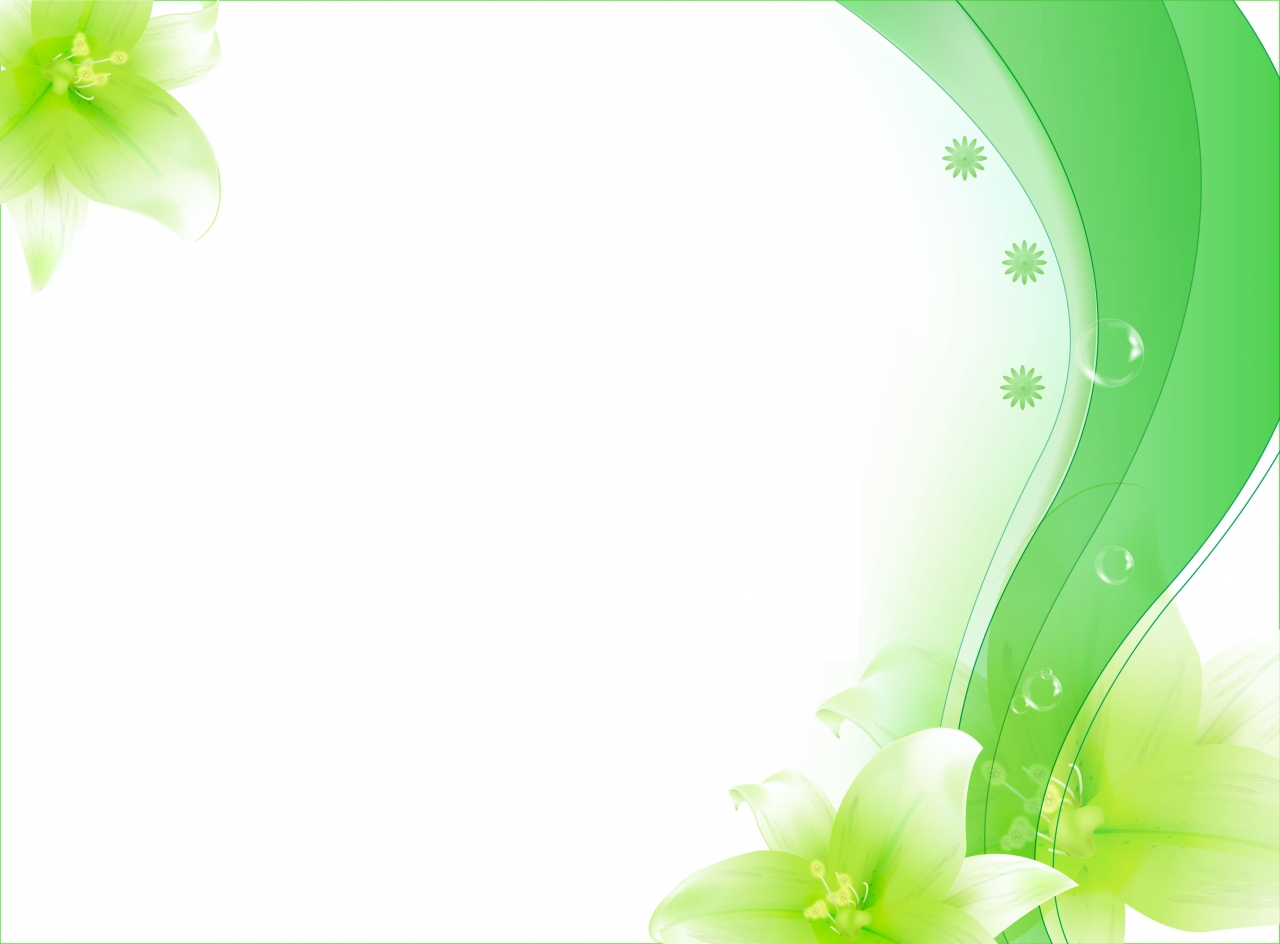 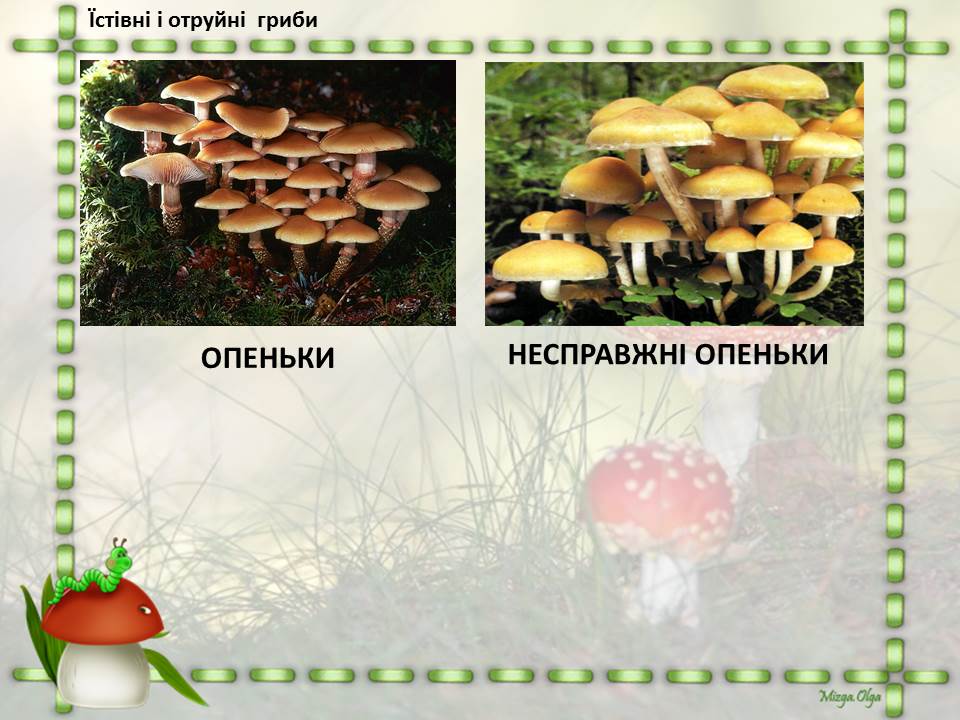 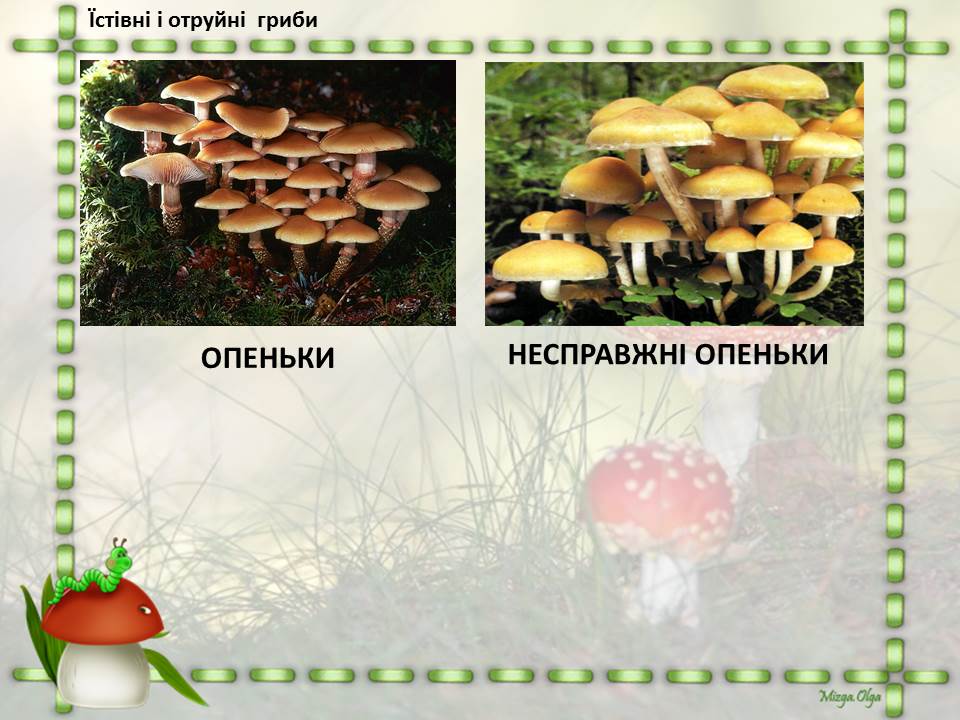 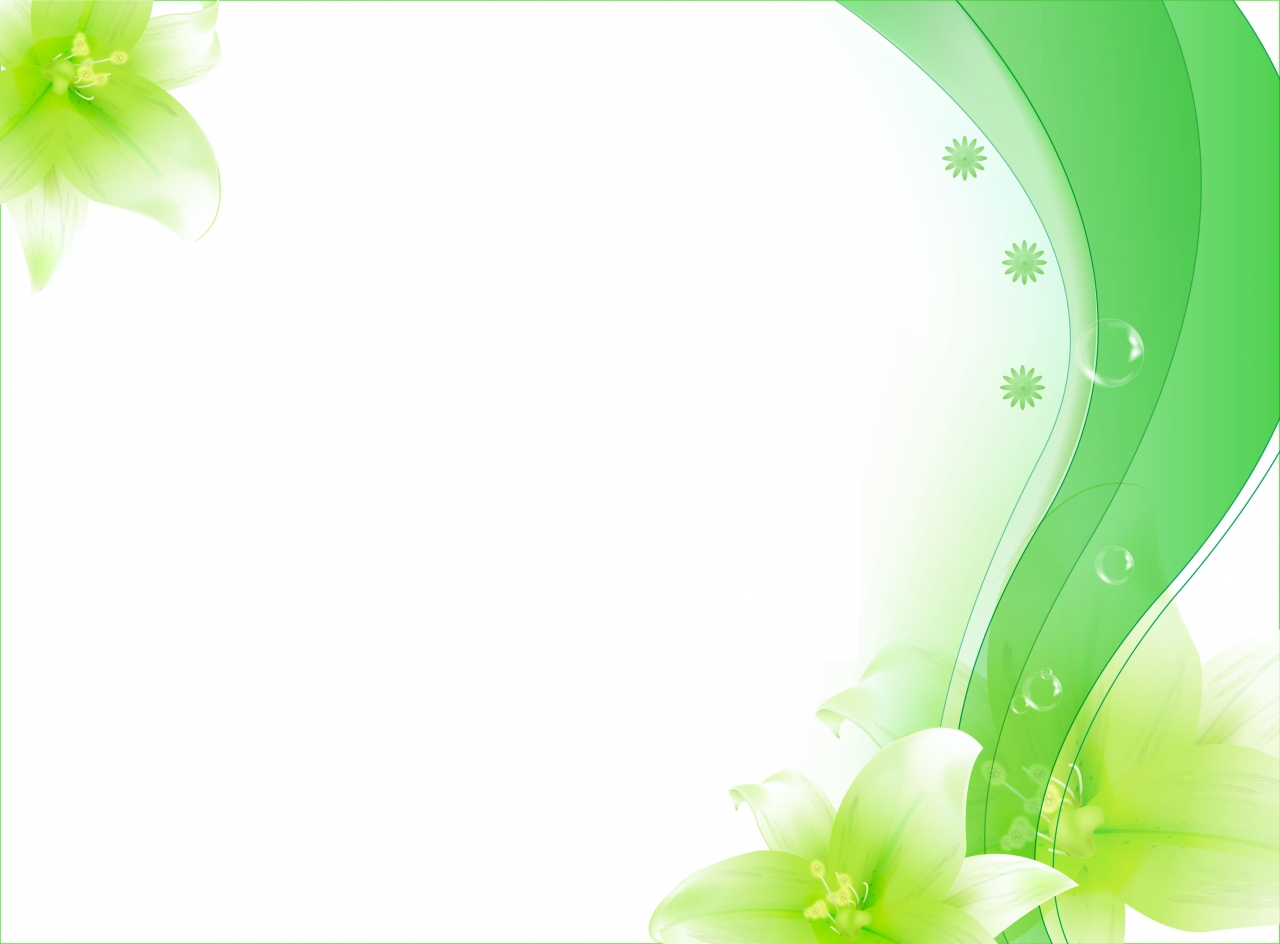 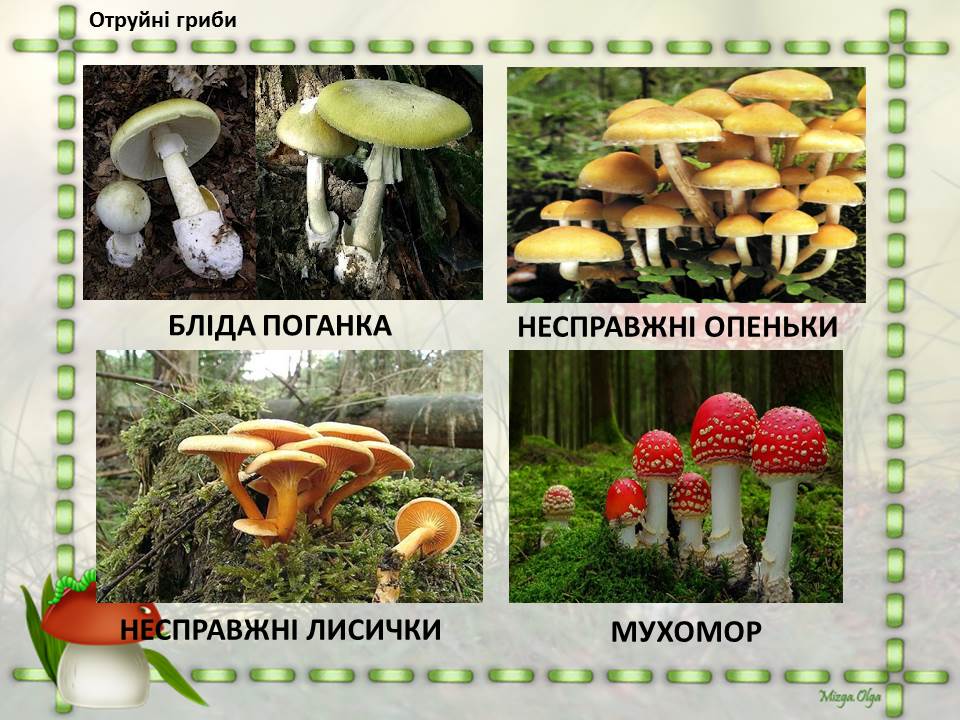 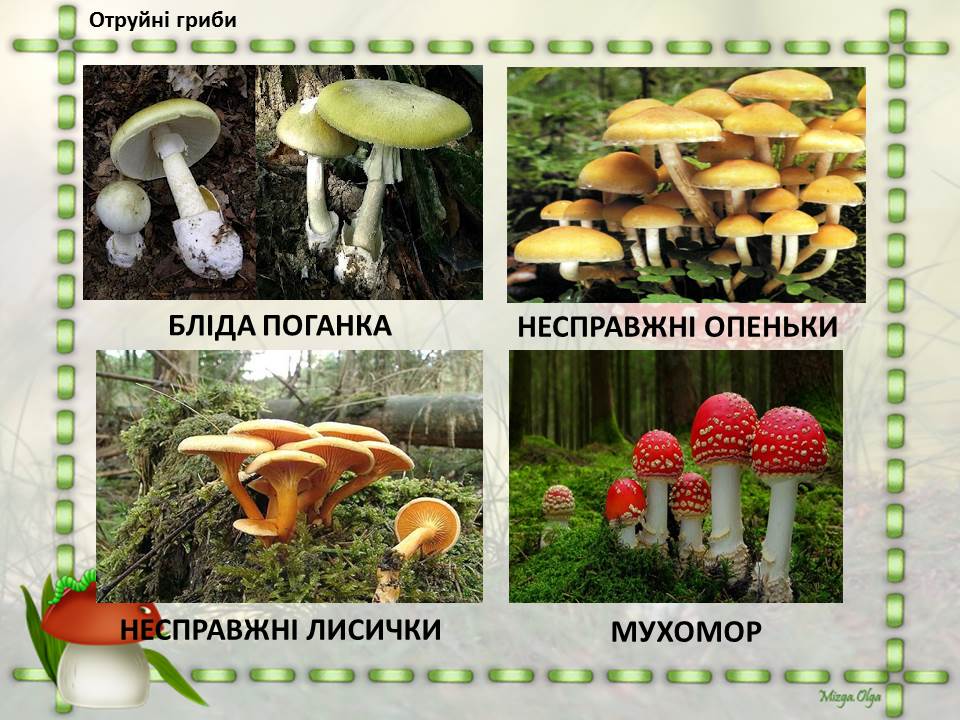 Бліда поганка
Несправжні опеньки
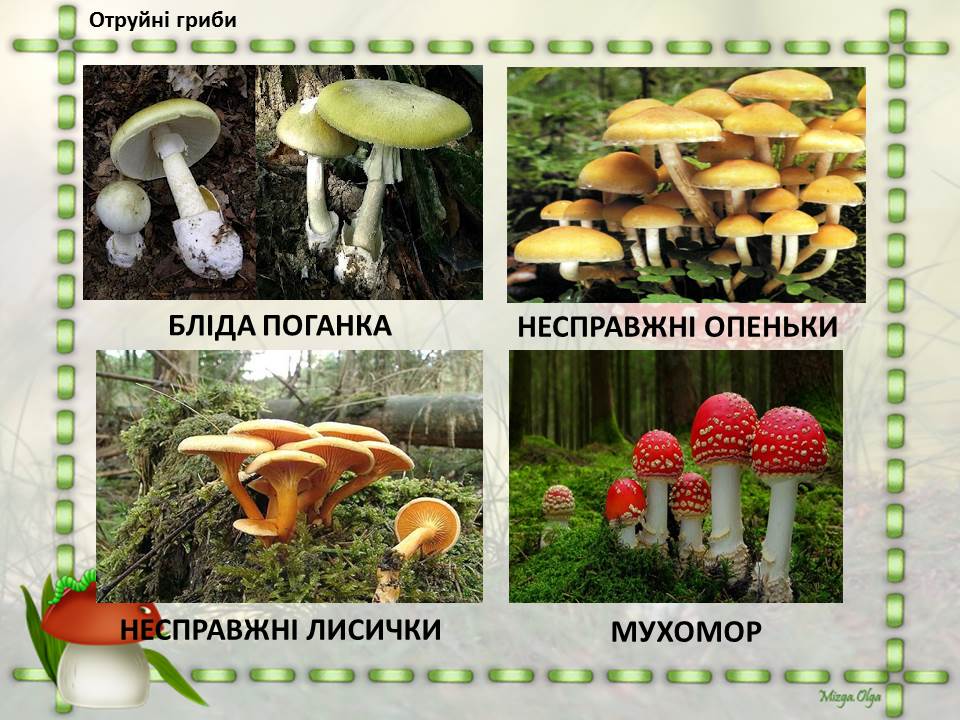 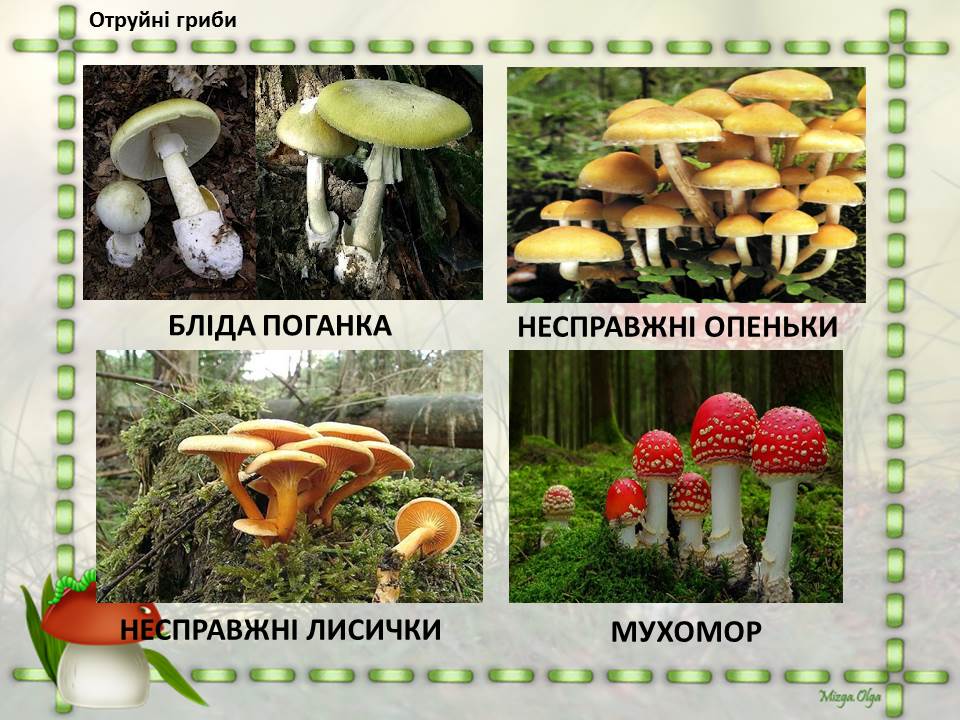 Несправжні лисички
Мухомор
Отруйні гриби
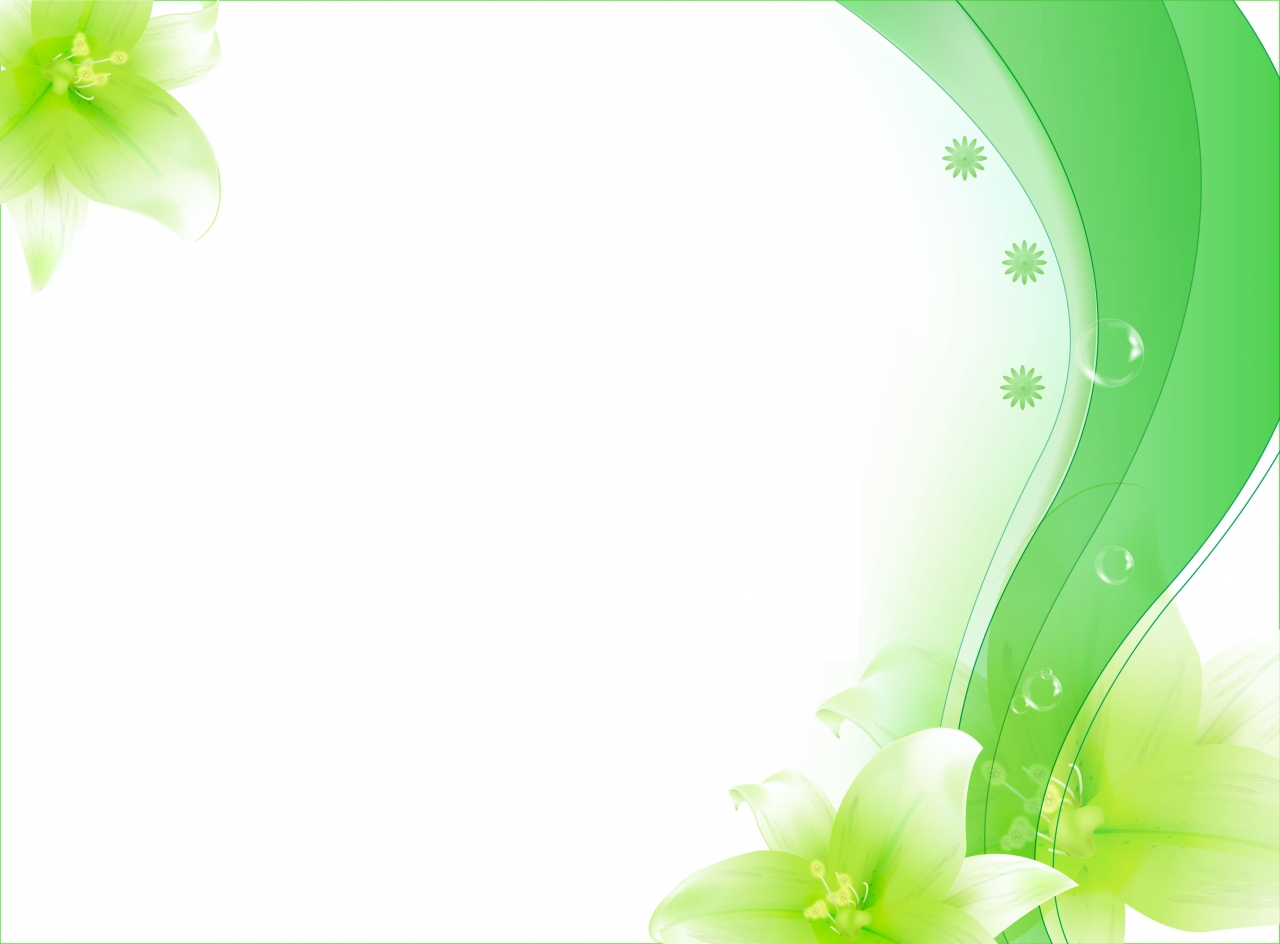 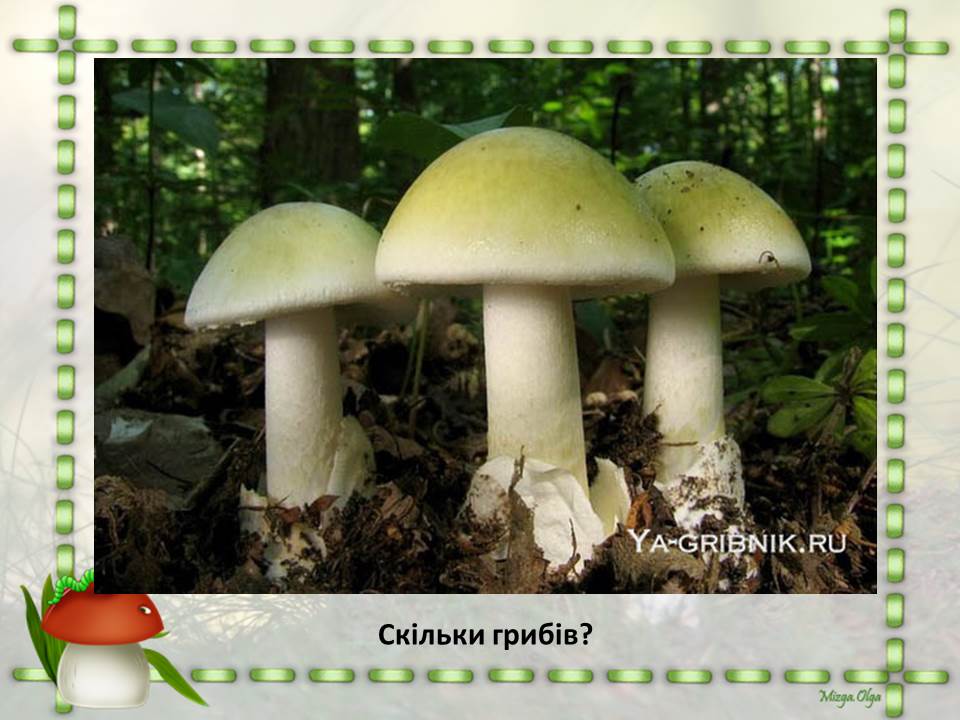 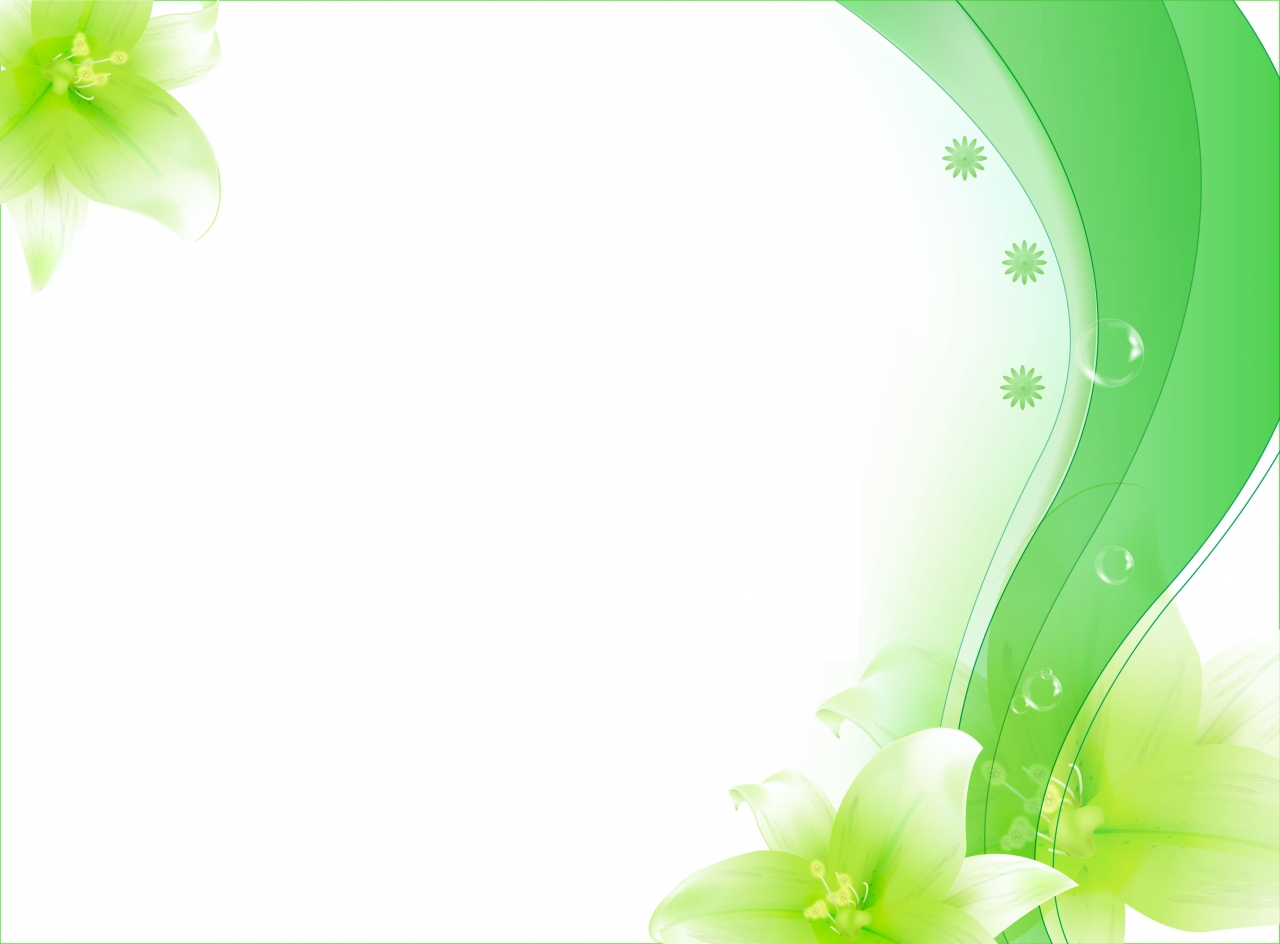 МОЛОДЦІ!
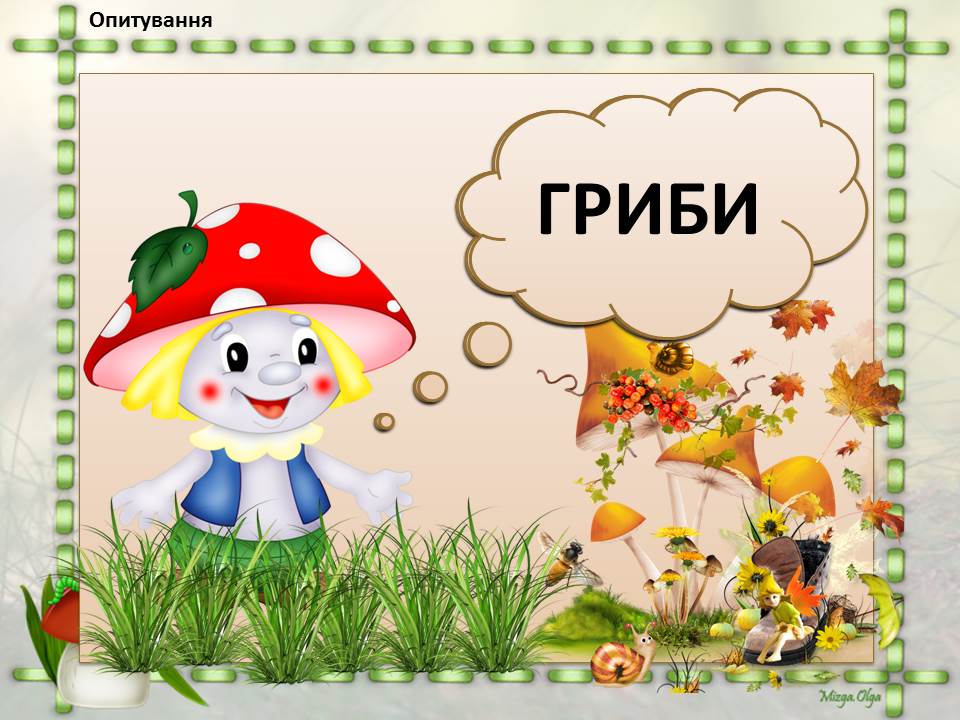